高齢者施設等検査センター（仮称）の設置について
資料３－１
〇　高齢者施設等の職員・利用者について、少しでも症状が出た場合に簡易・迅速に検査を実施できるよう、
　　 スマートフォンやPCでインターネットから検査の申込ができる仕組みを構築
　　　（※従来から保健所で実施している相談・検査は引き続き実施）
〇　迅速な検査の実施により、クラスターの発生防止と感染拡大の最小化、福祉サービスの安定的な提供を確保
【イメージ】
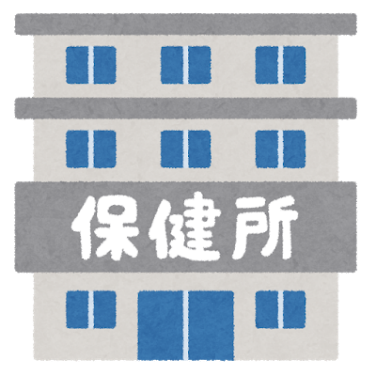 ①スマートフォン等から
　　症状の申告・必要情報の登録
検査センター
高齢者施設等
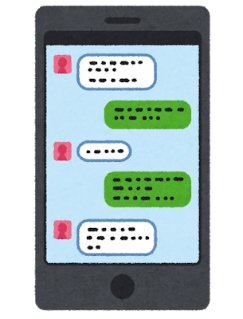 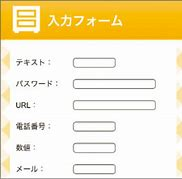 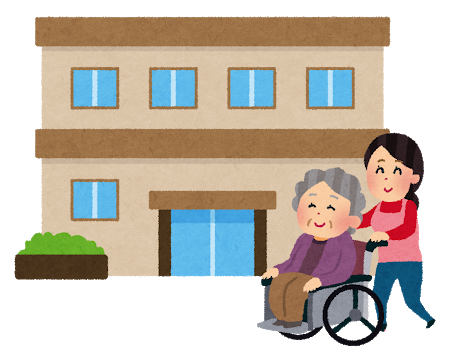 ④（陽性の場合）
検査結果通知・
調査等の対応
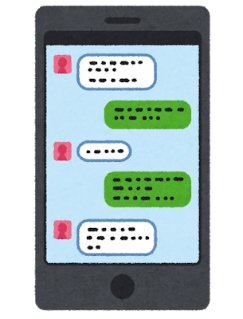 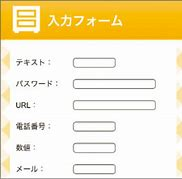 情報共有
②検査手配
検査機関
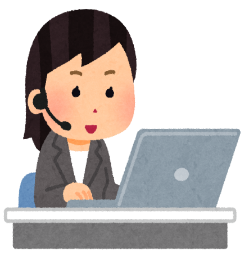 ③検体採取・検査
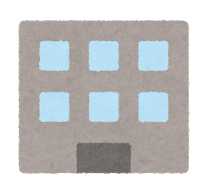 ④（陰性の場合）検査結果通知